Rockridge PAC Meeting
February 28th, 2018
Thank you…
Rockridge parents for supporting student learning by:
Funding wish list items
Organizing our upcoming Non-Winter Party (special thanks to Linda and Darius for all their work)





Providing food for our International Luncheon
Coaching our teams
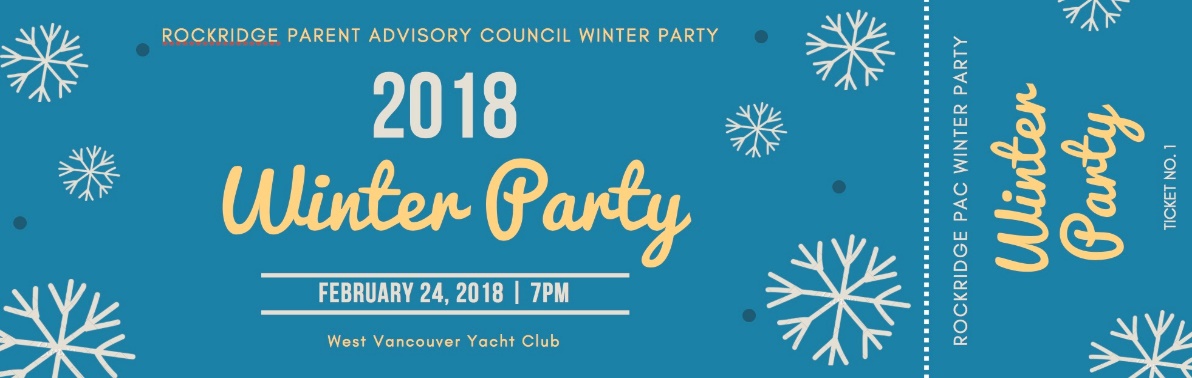 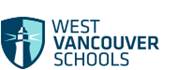 Student Learning
Physics Olympics
Career Expo
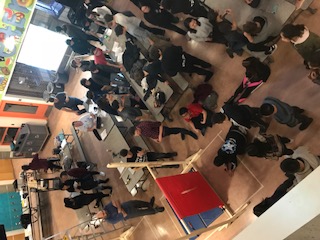 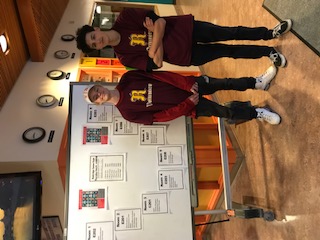 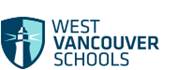 Student Learning
Rockridge Theatre Company
Improv Team
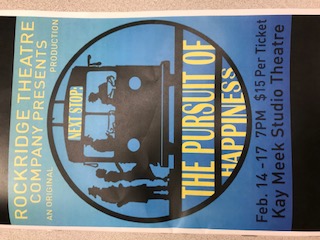 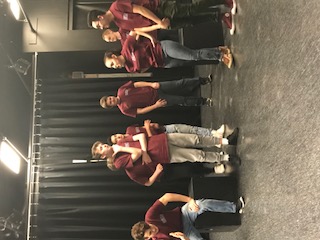 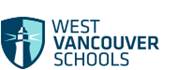 Student Learning
Clubs
Kanata Club
We Club
Model UN
Interact Club
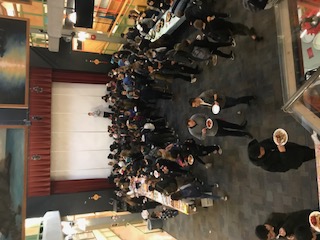 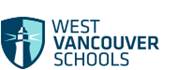 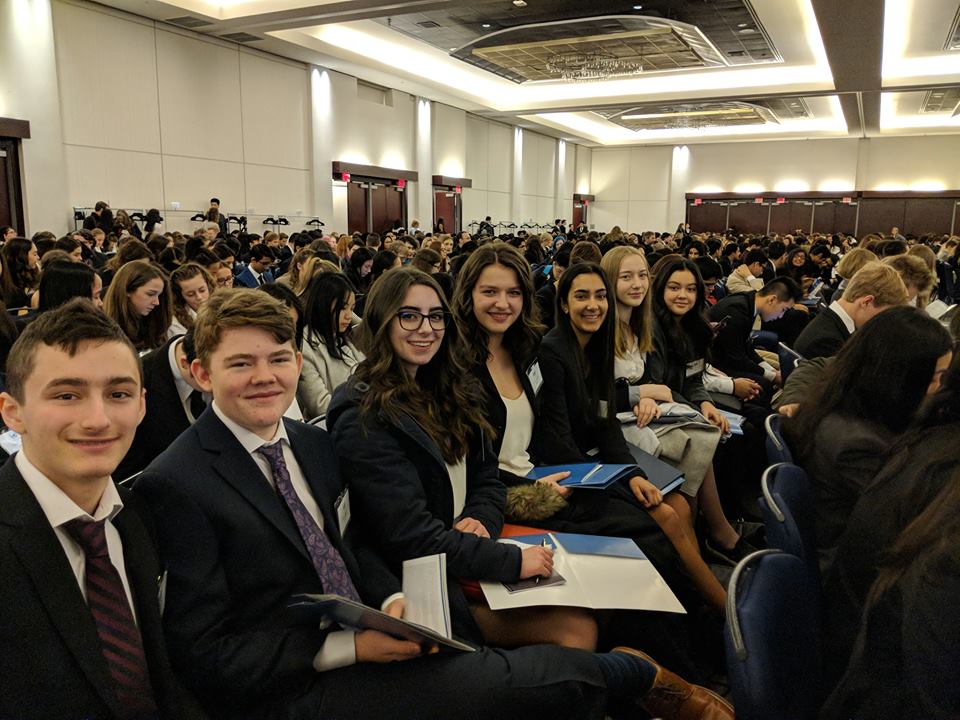 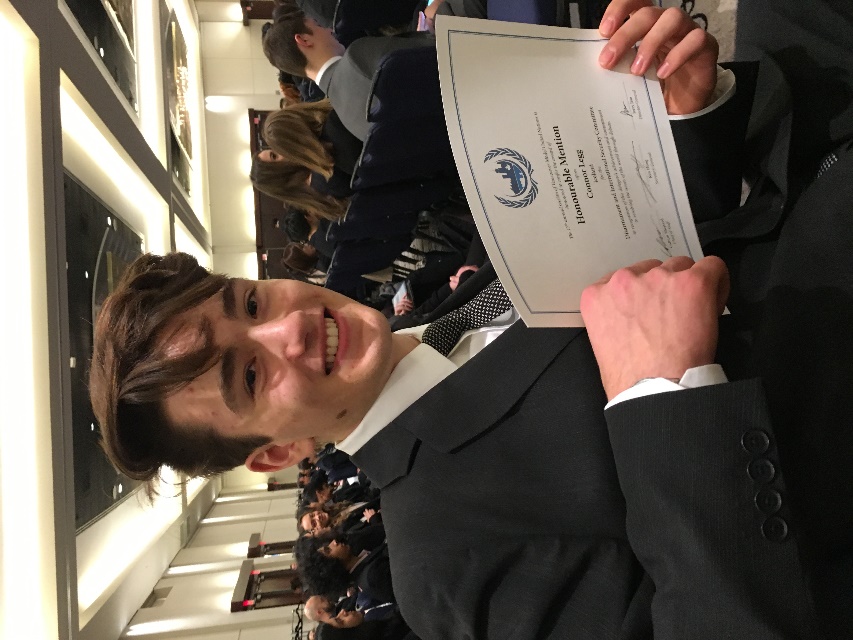 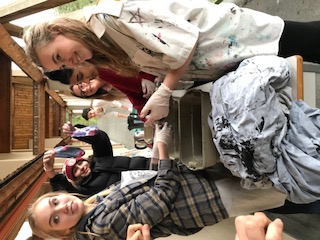 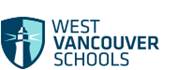 Athletics
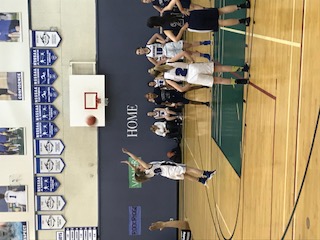 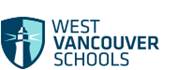 School Spirit
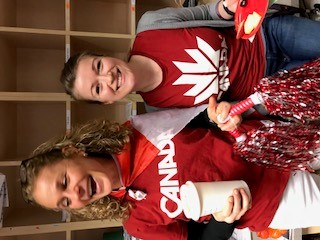 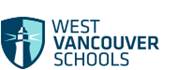 Grad Semi-Formal
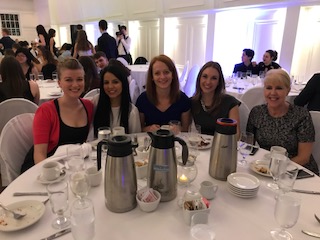 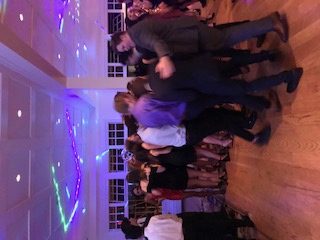 What’s Next?
Rock Talks
For Grades 8, 9, 11, 12
Grade Rounds in Players Hall -  March 6th
School Round in Gym – March 9th
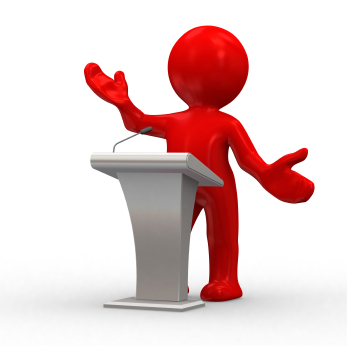 Grade 10 MYP Personal Projects
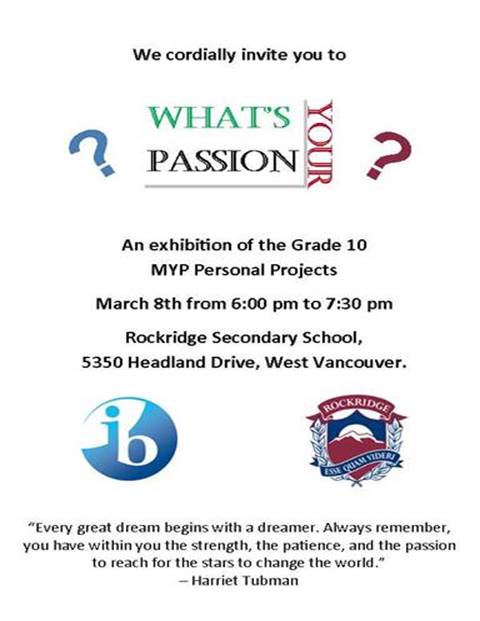 “Grey Matter”
Mr. Shannon’s Advanced Film class
Kay Meek Theatre on March 15th 
6:00pm and 8:00pm
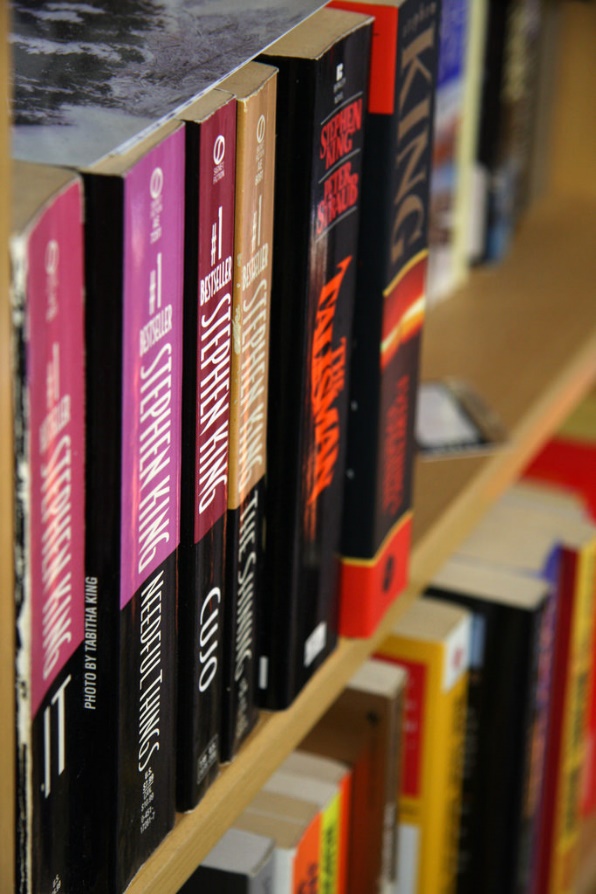 Health Conference
Mental Health Conference for Grade 9s
“Be Kind to Your Mind”
April 5th and 12th (Collaboration Days) mornings only
Stephanie Jansen organizing
PE Department delivering
Counsellors supporting
Sue Foster guiding
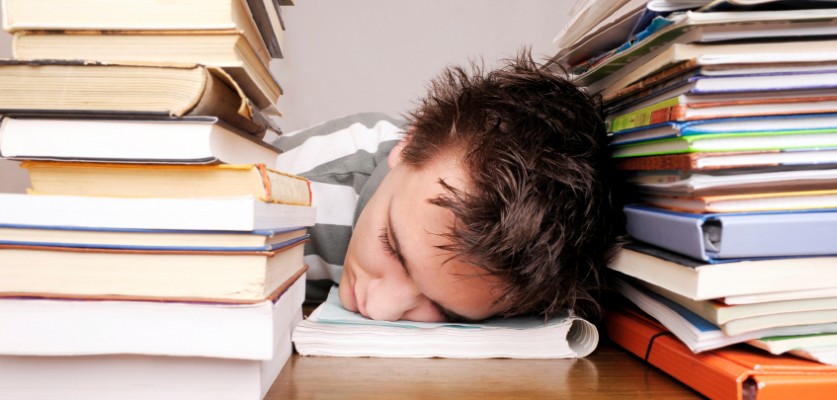 Framework for Enhancing Student Learning
Year 2
Inquiry
Improve organizational, affective and reflective skills as per the IB MYP Self-Management Approach to Learning through engagement of students, staff, and parents.
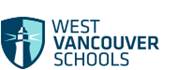 Approaches to Learning (ATLs)
Communication
Social (collaboration skills)
Self-Management (organization, affective, reflection skills)
Research (information literacy; media literacy skills)
Thinking (critical, creative, transfer)
Alignment with BC Curriculum and the Core Competencies (Social/Personal)
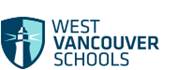 Organizational Skills
How can students demonstrate organizational skills?
Managing time and tasks effectively:
Planning short and long-term 
    assignments
Meeting deadlines
Setting goals
Planning strategies and taking action to achieve goals
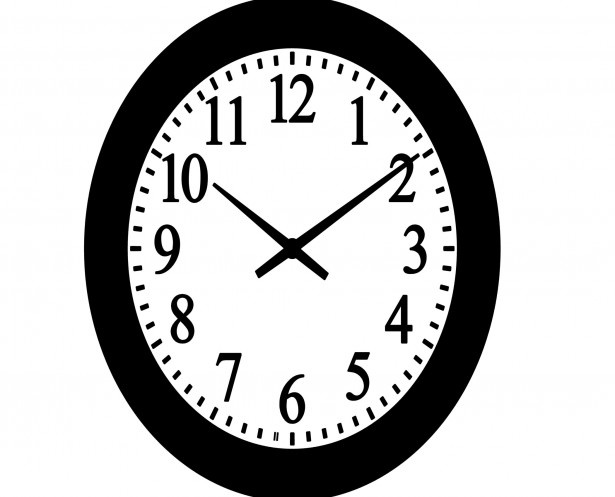 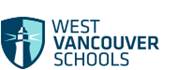 Affective Skills
How can students manage their own state of mind?
Mindfulness
Perseverance
Emotional Management
Self-Motivation
Resilience
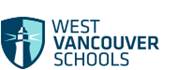 Reflection Skills
How can students be reflective?
(Re)considering the process of learning; choosing and using Approaches to Learning skills:
Develop new skills, techniques and strategies
Identify strengths and weaknesses of personal learning strategies
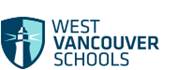 What are our hunches?
School-related factors related to students’ lack of organization & affective skills? 
Skills not being explicitly taught?
Students not using skills?
Too much work assigned?
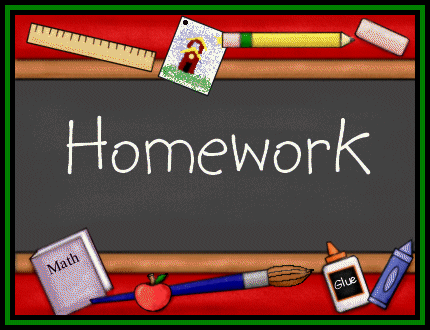 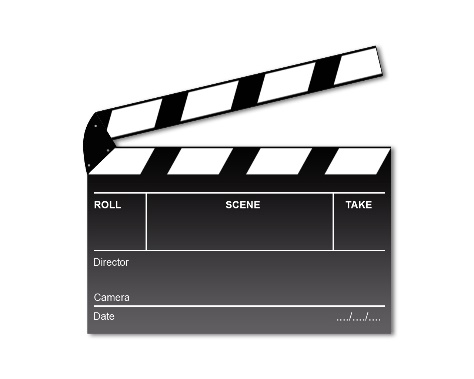 Taking Action
Share best practices for developing effective organizational skills (teacher sharing in grade groups at staff meeting; student feedback)
Identify why students are not using skills (student surveys and interviews)
Reduce amount of work assigned 
    (PAC questionnaire; counsellors’ feedback)
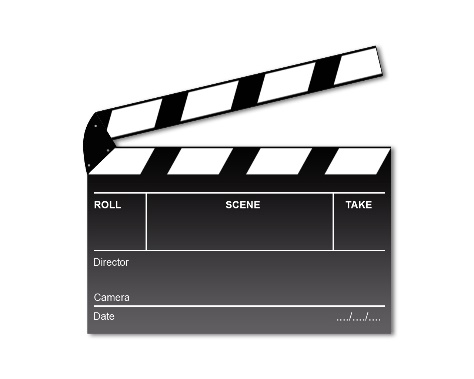 Taking Action
What are we doing?
Created student-friendly rubrics for teacher and student self-assessments
Presentations to parents and students
Base Camp 
Explore scheduling options
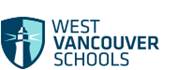 Flex Time
What is it?
An idea being explored
Adjustment to the length of each of the 4 blocks by 8,9 minutes
Use 33 minutes gained to provide “Flex Time” 
Flex time would occur between 1st and 2nd block each day 
Students choose class/area to attend
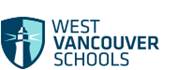 Flex Time
What could students do?
Use time to collaborate – group projects
Seek extra help from teacher
Complete a lab or project
Write a test they missed
Go to gym for a body break
Meet with a counsellor
Flex Time
Why change?
BC Ed Plan – flexibility and choice
Support development of students’ self-management skills (school goal)
Help mitigate students’ stress levels 
Increase students’ access to teachers 
Provide time for students to collaborate with one another
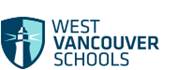